Samer
Hvem er Samer?
Kom Samer til Skandinavia fra øst?
Fennoskandia – et felles urhjemland?
Fangst og jakt
Er de europeere eller asiater? Hva sier genetiske studier?
Ingen har hørt at lappene skulle ha kommet hit fra noe sted. Lappene har vært eldgammel innbygger overalt her i Lappland, og når lappen før bodde her på kysten, så var det ikke en eneste annen innbygger der, og da var det godt for lappen å være der. Og lappen bodde også overalt på svensk side før. Da var det ingen bønder noe sted; Samene visste ikke at det fantes andre enn dem selv. – Johan Uri, samisk forsker, 1917
Uklar forhistorie
Olaus Magnus, etter 1500
Tidlig ur-finsk-samisk (1500–1000 fvt.)
Ursamisk (1000 fvt.–800 evt.)
Gammelsamisk (800–1619)
Moderne samisk (1619–)
Korhonen (1990)
Språket
Første mennesker kom til nord Skandinavia rundt 8000 før Kristus – jegerfolket
Innflyttelse fra øst
Reindsyr og fisk, begrenset jordbruk
Påvirkning av jordbruksområdet i dagens Tyskland og Danmark – påvirkning av språket
Klimaendringer – endringer i levemåten til innbyggere 
Mellom vest og øst
Funn av boplasser, redskap, osv.
500 før Kristus – jordbruk kommer til nord Fennoskandia
Klar forhistorie
Gravene ved Krankmårtenhögen
Mangel på fellesidentitet
3 Hovedgrupper – jordbruk for finnene, påvirkning av germansk miljø ved kysten og fangst og jakt for samene
Tacitus – rundt 100 evt. – samene med ski – germansk ord finn
Same eller Sami veldig gammelt begrep
Et felles identitet eller flere små grupper?
Samarbeid med andre grupper – handel og gaver
Finnmark „kun“ for samer 
Sørlige deler av Skandinavia delt med norrøn befolkning
Første Siider – samfunnsorganisering
Kvener
Samer i vikingtida
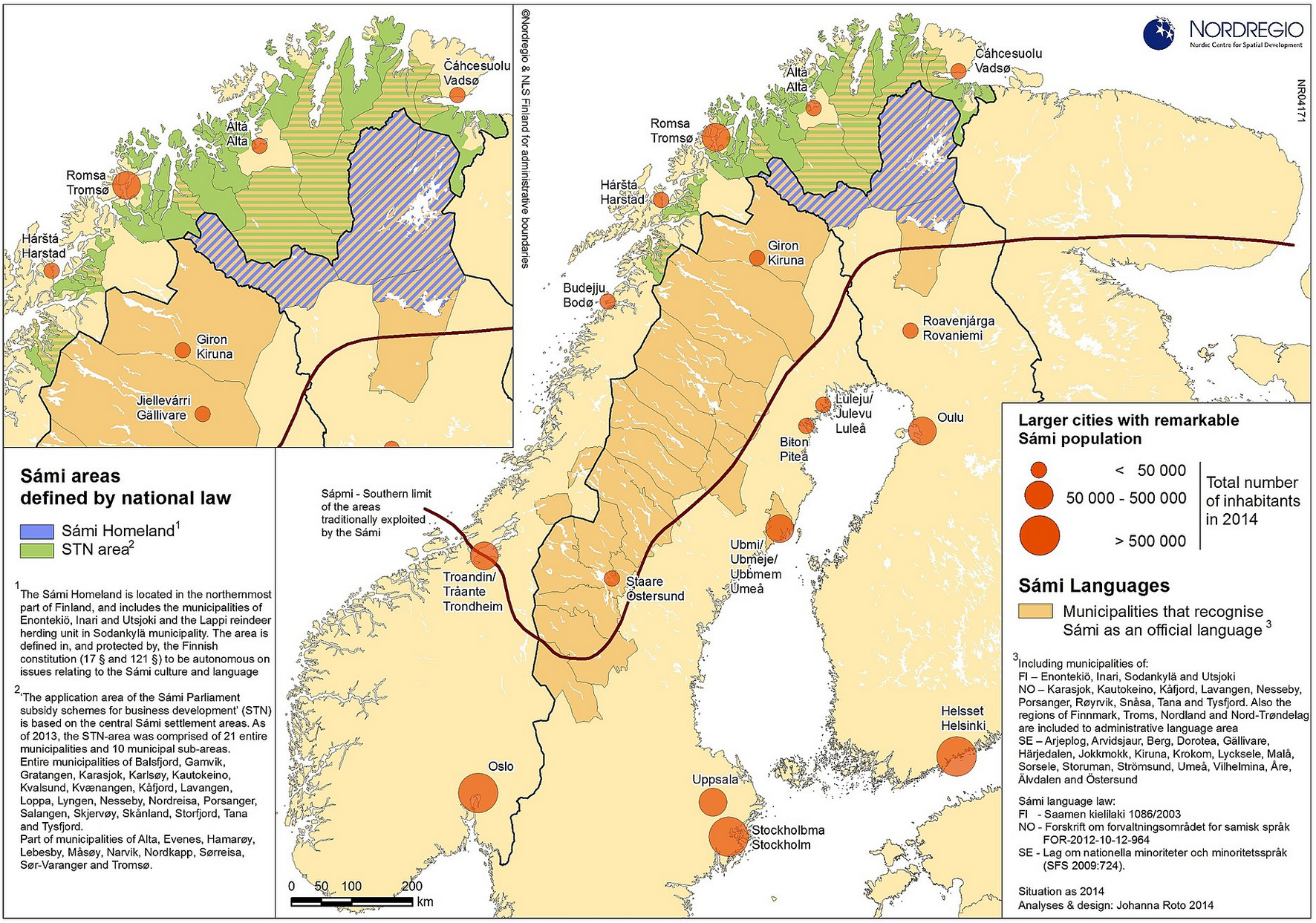